DXJAKD2 Academic skills course
Eva Lukáčová
Lesson 4
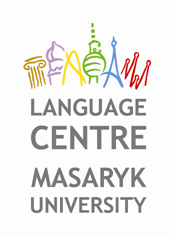 ABSTRACT
A summary of a piece of text or a presentation, covering the main points of the text.
ABSTRACT - AUDIENCE
Who reads abstracts?

researchers/scholars
conference organizers/attendees
grant committees
general public
ABSTRACT - AIMS
Why are abstracts written?

to attract attention
to ensure conference acceptance
to win a research grant
to help the reader to understand the text
to facilitate indexing (libraries, online databases)
ABSTRACT - STYLE
What language is used in abstracts?

clear, concise
formal, preferably impersonal
promotional, evaluative
matching the organizer’s/journal’s style
ABSTRACT - TIPS
What to include:

most significant information
links to the topic of the conference
keywords
ABSTRACT - TIPS
What not to include:

referencing/quoting
tables, graphs, exact figures
abbreviations/acronyms
new information not present in the article/presentation proper
ABSTRACT - STRUCTURE
Introduction/background/situation
Present research/purpose
Methods/procedures/subjects/materials
Results/findings
Conclusion/discussion/implications
ABSTRACT - STRUCTURE
Introduction/background/situation:
What is the problem?
How are things done today?
stating current research
citing previous research (yours or someone else’s)
ABSTRACT - STRUCTURE
Present research/purpose:
What did you do?
Why did you do it?
mentioning a gap in current research
ABSTRACT - STRUCTURE
Methods/procedures/subjects/materials:
How did you do it?
stating what type of data have been used
explaining how the data were collected and assessed
ABSTRACT - STRUCTURE
Results/findings:
What did you find out?
stating what new information has been gained
confirming or refuting existing theories / initial hypothesis
ABSTRACT - STRUCTURE
Conclusion/discussion/implications:
What do the findings mean?
identifying the affected parties
explaining consequences
ABSTRACT AND PRESENTATION SCHEDULE

Upload the first version of the abstract (200 – 250 words) pertaining to your presentation in the peer review application by 4 April.
Upload feedback on your colleagues’ abstracts by 11 April.
Upload the second version of your abstract in the Information System by 18 April.
Participate in a Skype call with Rachel Lindner on 28 or 29 April.
Upload the final version of your abstract in the Information System by 2 May.
Give the presentation of your research on 9 or 12 May.